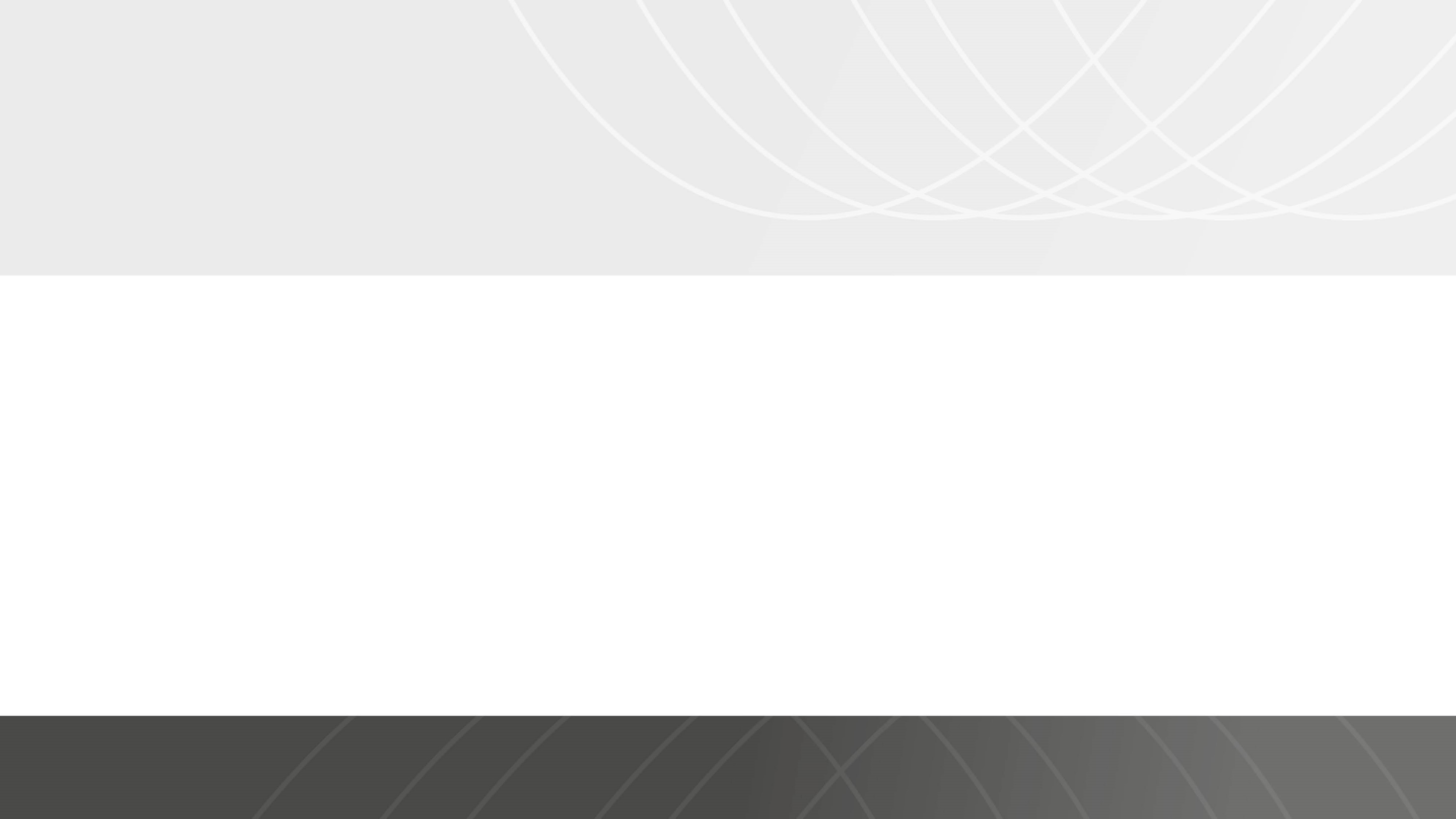 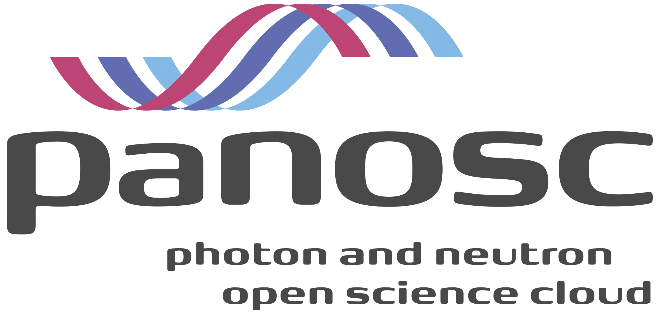 PaNOSC WP3 ILL WorkshopAPI Endpoints & Returned Data Structure
18th September, 2019
This project has received funding from the European Union’s Horizon 2020 research and innovation programme under grant agreement No. 823852
Summary
Review of API Use Cases

Review of required search results/data

Data model discussions

API Endpoint propositions

Returned data structure
Review of Use Cases
Actors
Open data user: FAIR exposure of metadata from each site
WP4 Data Analysis Portal: access primarily to restricted data

Search requirements
General search by metadata type/keyword 
Search for data for specific proposal or experiment (my data)
Metadata from data files and proposals
Experimental date ranges

Domain specific extensions
Chemical Abstracts Service (CAS) for molecules
Synonyms (eg Small Angle Diffraction => SANS & SAXS)
Ontologies (eg Q-ranges such as small angle, very small angle, …)
Review of required results/data
All available metadata
Instrument setup and experimental state
Paths to acquisition data

Proposal details
Team
Schedules
Instruments
Title and abstract

Associated data
Log books
DOIs
Statistics (e.g. who has accessed my data)
Data model discussions
ILL & ESRF discussions based on their processes and data catalogues

Design endpoints that reflect proposal/experiment process
Ease mapping to data catalogues









Is this description/process suitable for all sites?
API Endpoint propositionsStrict REST API interpretation for data model (i.e. nested approach)
Implies obtaining datasets/files requires knowledge of proposal and schedule IDs
Also requires validation by the server that scheduleId corresponds to given proposalId
Complicates general search for data
API Endpoint propositionsFlattened REST API
Remove necessity to provide proposalId and scheduleId to obtain datasets

Uniform endpoint structure

Simplify general search for data

Remove /dataset/{id}/status endpoint: 
Status added to /dataset/{id} returned data
API Endpoint propositionsFlattened REST API
API Endpoint propositionsAdditional endpoints
Used for portal integration
Propose list of instruments to a user
Determine capabilities of a site’s implementation of the API
API Endpoint: Open points
Differentiating between open data and personal data
e.g. authenticated user request to /proposals 
Returns all of my proposals and public proposals?
Returns only my proposals?
Do we differentiate via a query parameter?
Do we differentiate via a different endpoint?

Any other endpoints to add?
Elements useful to a client application (like the /instruments endpoint)
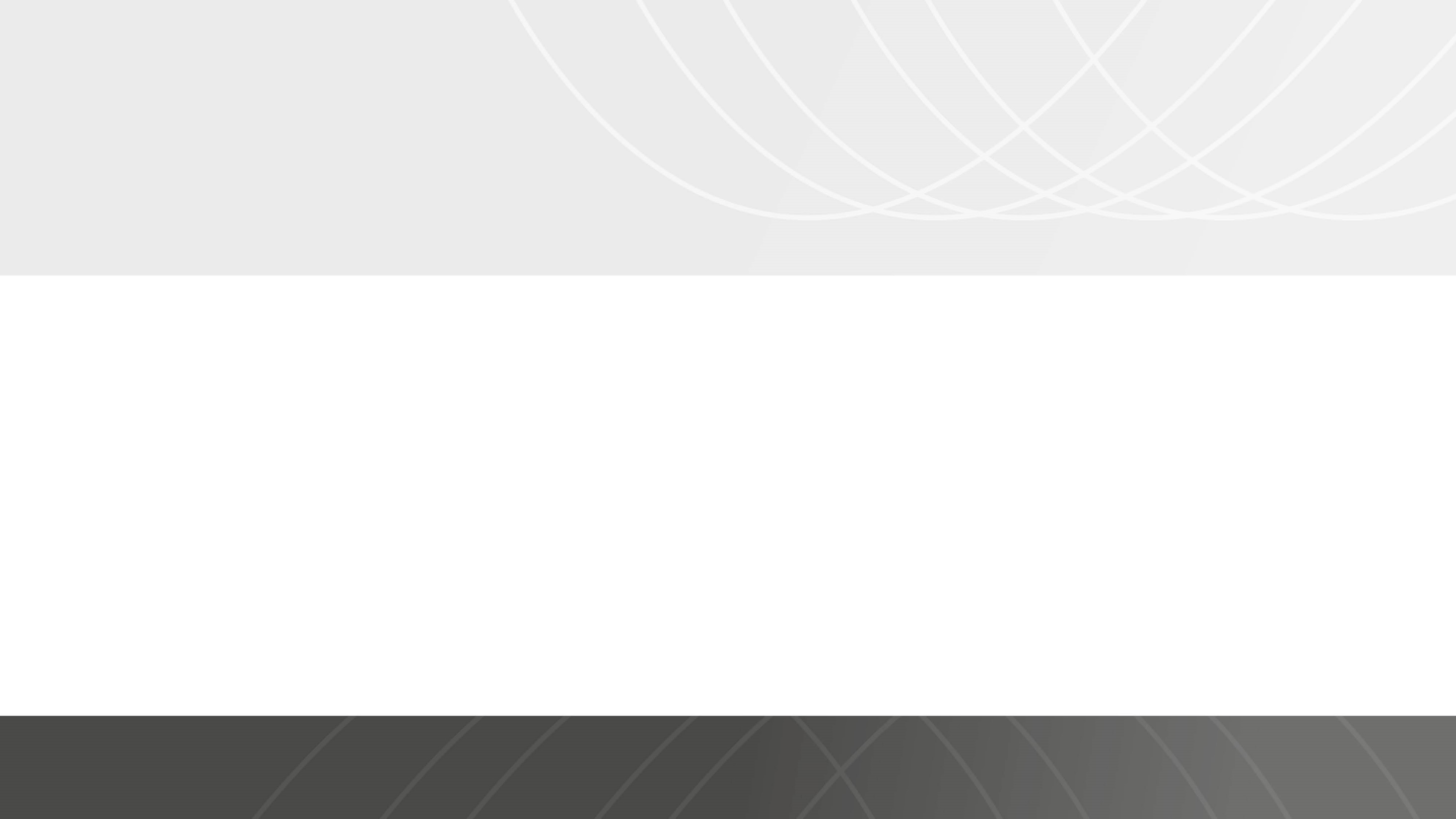 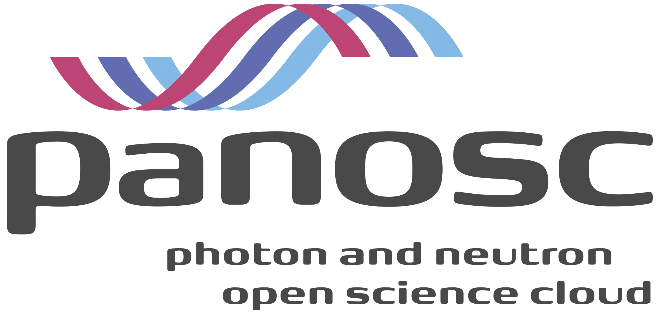 PaNOSC WP3 ILL WorkshopReturned Data Structure
18th September, 2019
This project has received funding from the European Union’s Horizon 2020 research and innovation programme under grant agreement No. 823852
Summary
Data model details

API Conventions
Meta and Pagination

JSON examples

Open points
Returned data structureCurrent status
Proposal
Id
Name
Title
Summary
DOI
Start date
End date
Release date
Schedule
Id
DOI
Start date
End date
Dataset
Id
Name
Owner details
License
Embargo end date
Size
Path
Technique
Sample name
Chemical formula
Wavelength
File
Id
Name
Path
File size
Instrument
Id
Name
Description
Member
Role
Parameter
Name
Value
Person
Id
Name
Surname
Orcid ID
Researcher ID
Publication Name
Laboratory
Id
Name
Address
City
Country
Returned data structureAPI Conventions: meta and pagination
Non-paginated:
{
  "meta": {
    "institute": "string",
  },
  "data": [
    …
  ]
}
Paginated:
{
  "meta": {
    "institute": "string",
    "page": 0,
    "pageSize": 0,
    "totalPages": 0
  },
  "data": [
    …
  ],
  "links": {
    "self": "string",
    "prev": "string",
    "next": "string",
    "first": "string",
    "last": "string"
  }
}
Returned data structure: Proposal
{
  "id": "string",
  "title": "string",
  "summary": "string",
  "doi": "string",
  "startDate": "string",
  "endDate": "string",
  "releaseDate": "string",
  "name": "string",
  "parameters": [PARAMETER OBJECT (name, value)],
  "members": [{
      "person": PERSON OBJECT,
      "affiliation": LABORATORY OBJECT,
      "role": "string"
    }],
  "schedules": [SCHEDULE OBJECT]
}
Returned data structure: Schedule
{
  "id": "string",
  "proposal": {
    "name": "string",
    "id": 0,
    "link": "string"
  },
  "startDate": "string",
  "endDate": "string",
  "doi": "string",
  "instrument": INSTRUMENT OBJECT (id, name, description)
}
Returned data structure: Dataset
{
  "id": "string",
  "name": "string",
  "owner": "string",
  "contactEmail": "string",
  "orcidOfOwner": "string",
  "license": "string",
  "embargoEndDate": "string",
  "startDate": "string",
  "endDate": "string",
  "schedule":SCHEDULE OBJECT,
  "parameters": [PARAMETER OBJECT (name, value)]
  "size": MEASUREMENT OBJECT (value, units)
  "path": "string",
  "technique": "string",
  "sampleName": "string",
  "chemicalFormula": "string",
  "wavelength": MEASUREMENT OBJECT (value, units)
}
Question: can we add status here too (ONLINE, RESTORING, ARCHIVED)?
Open points
Should child elements return details of parents?
e.g. Schedule data includes Proposal data
{
  "id": "string",
  "proposal": {
    "name": "string",
    "id": 0,
    "link": "string"
  },
  "startDate": "string",
  "endDate": "string",
  "doi": "string",
  "instrument": {
    "name": "string",
    "description": "string"
  }
}
Keep only minimal information (i.e. id, link)?

Can specific Dataset metadata be included in parameters
e.g. Wavelength, Technique
All parameters are optional?

Dataset owner details (name, orcid, email)
Do datasets have owners
can we replace these with a Person element?
Open points
Optional and mandatory data
What is mandatory?
Return null if not available/implemented

Well defined parameter names?
sampleTemperature
sample_temperature
sample.temperature

Add units to parameters
Currently have Measurement object: can we integrate this into parameter data?
Use meta attribute in parameters for additional information?
e.g. since units may be optional, add this to the meta object
e.g. type of value (float, integer, string)